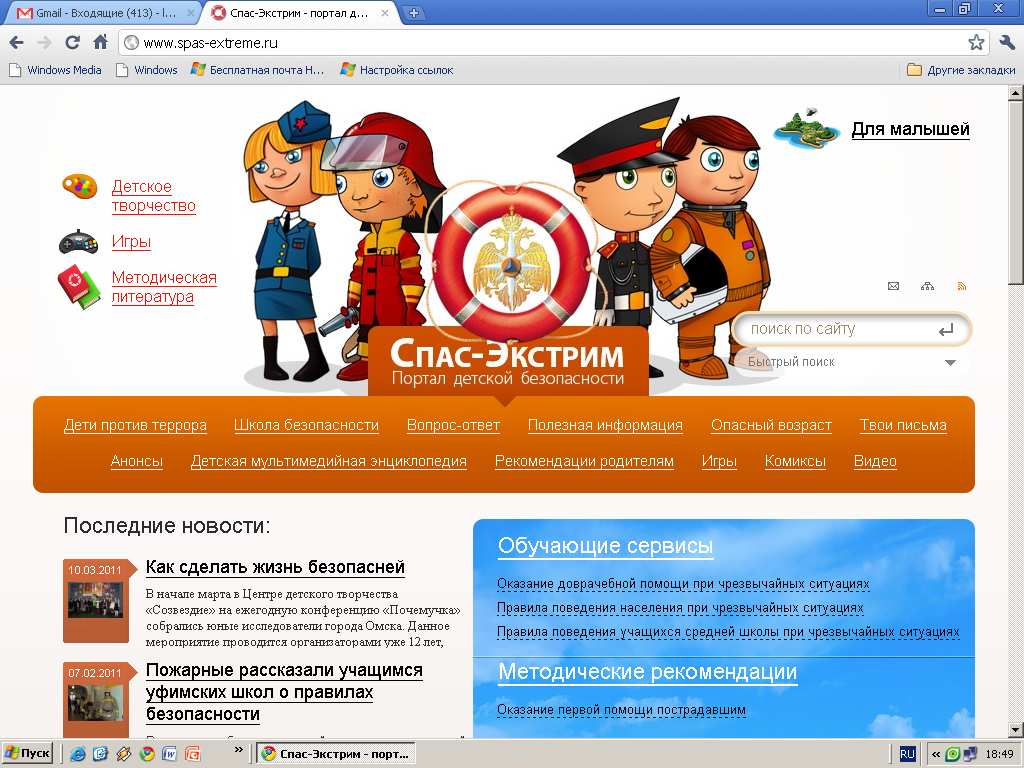 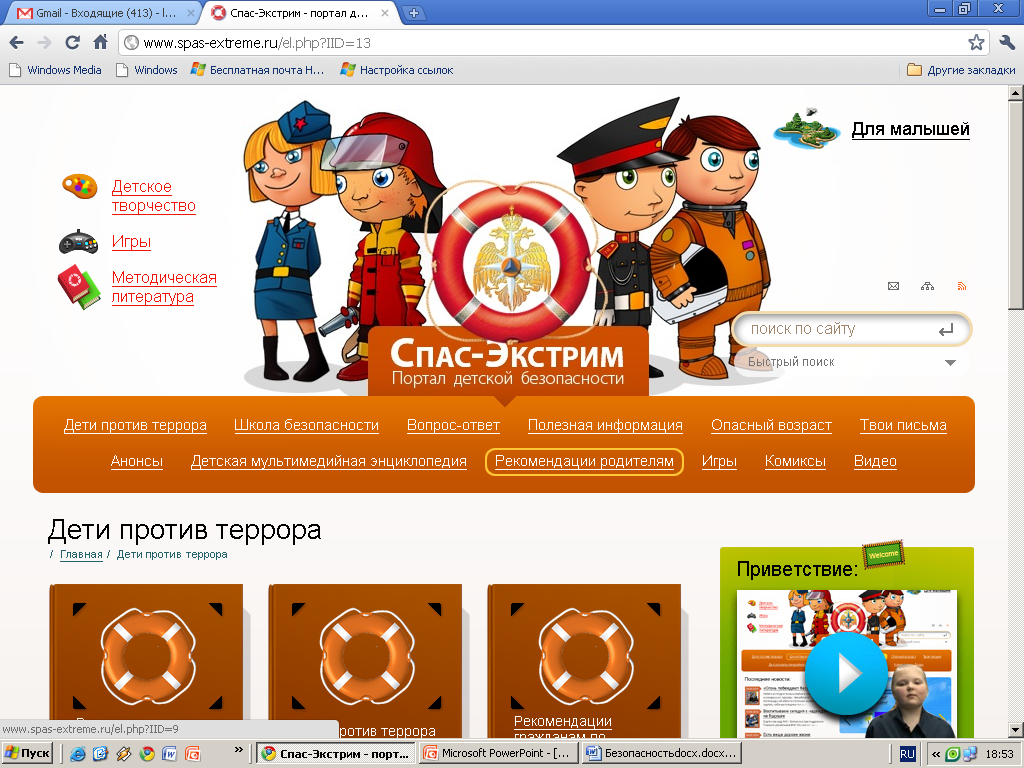 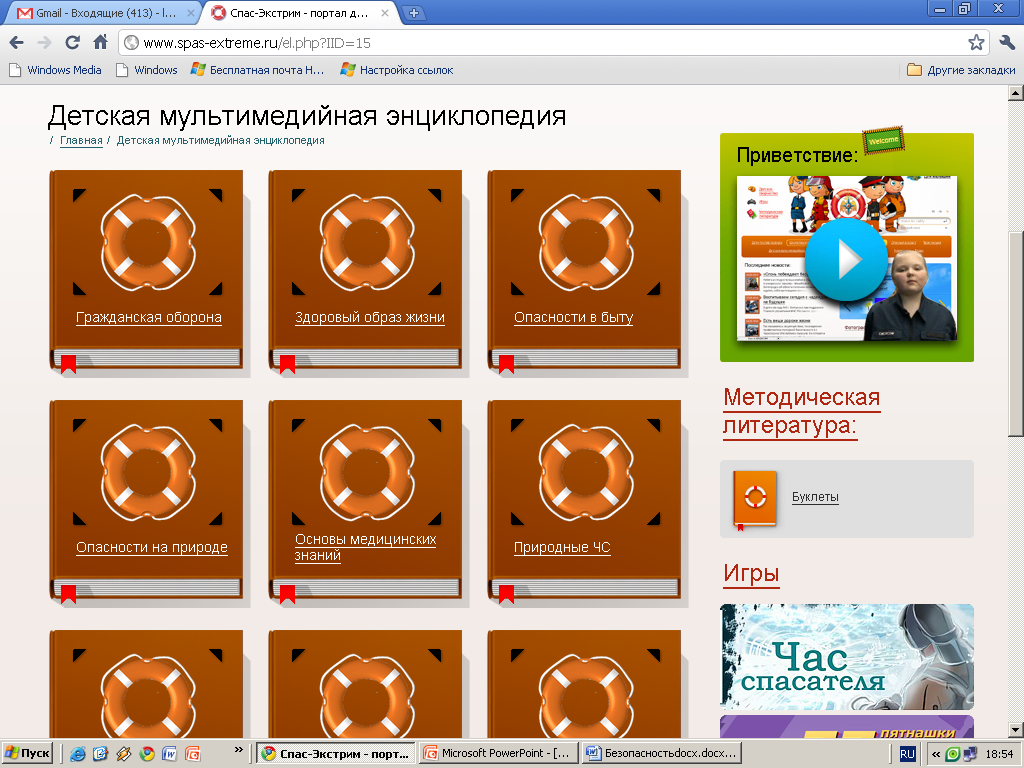 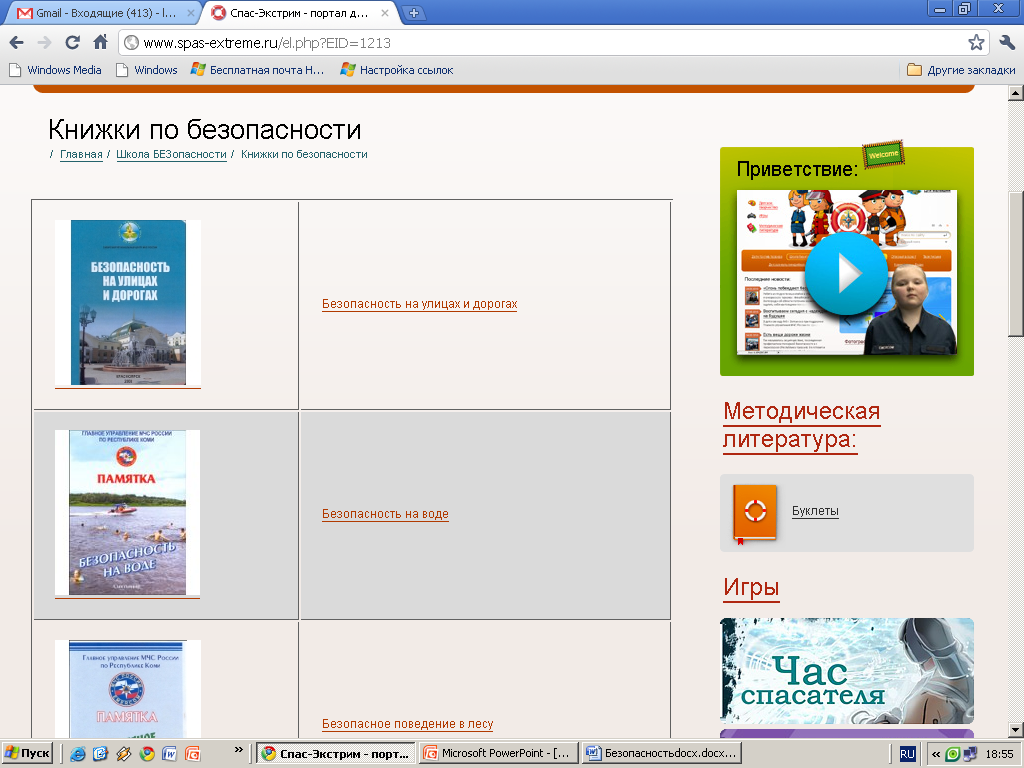 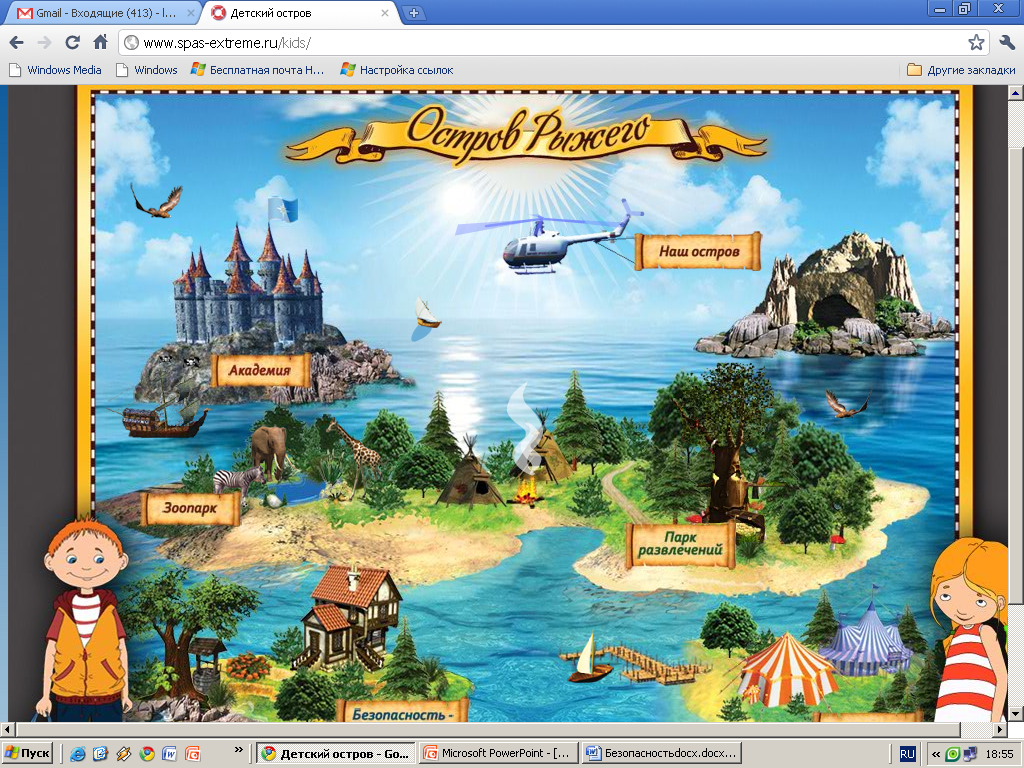 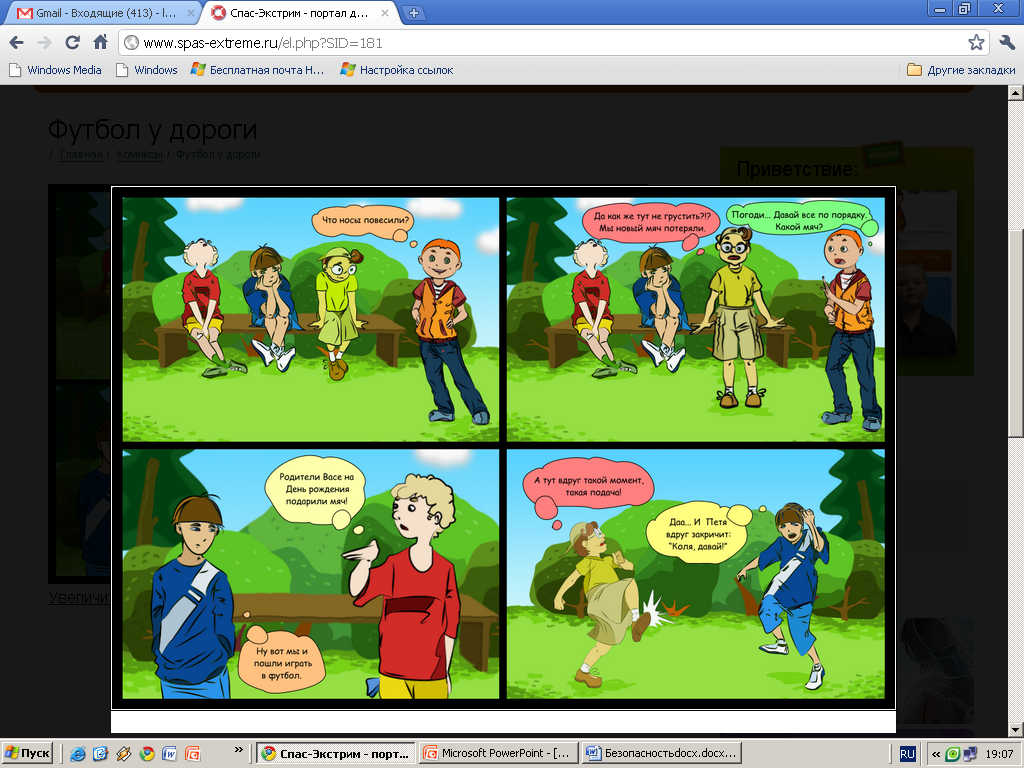 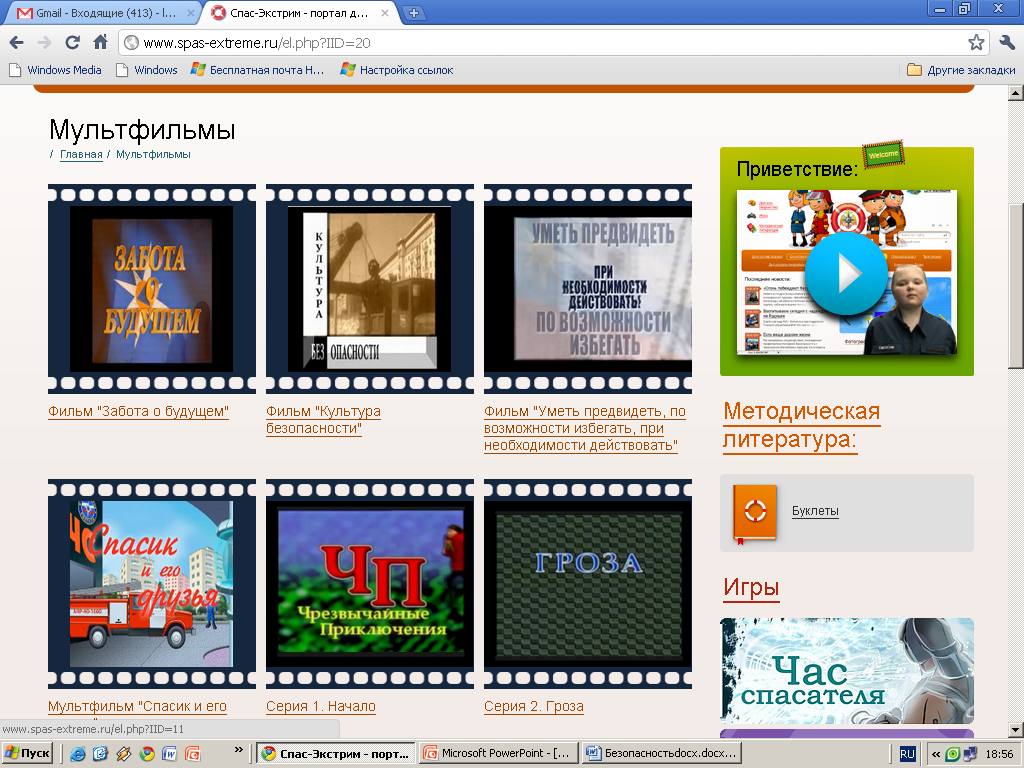 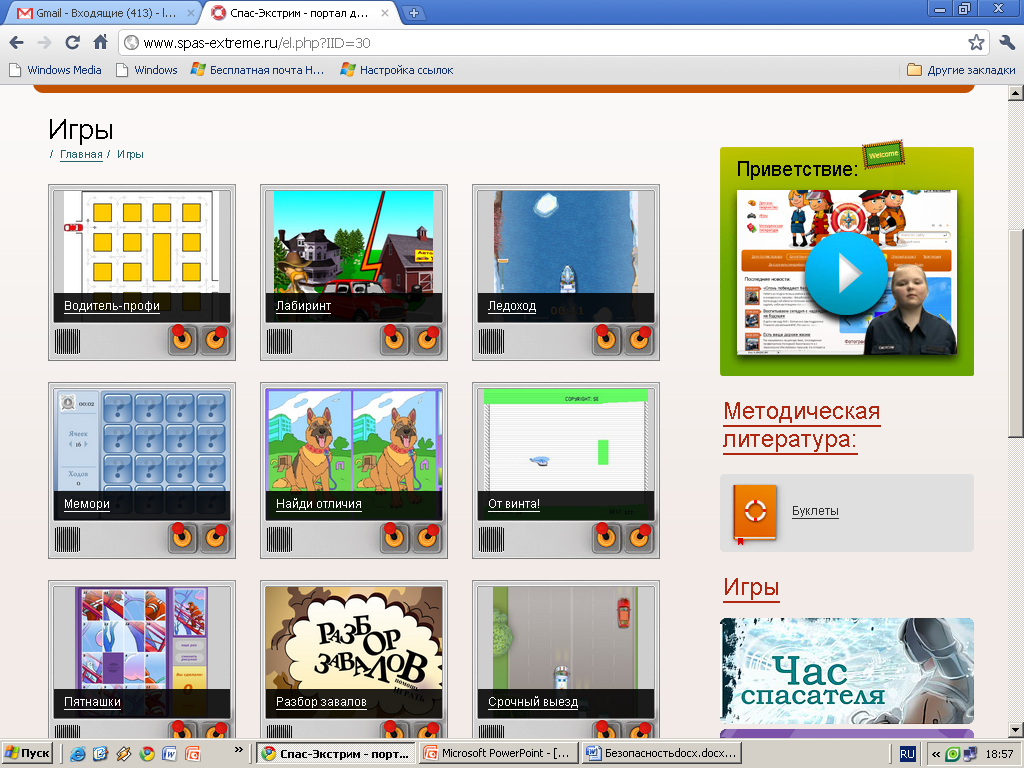 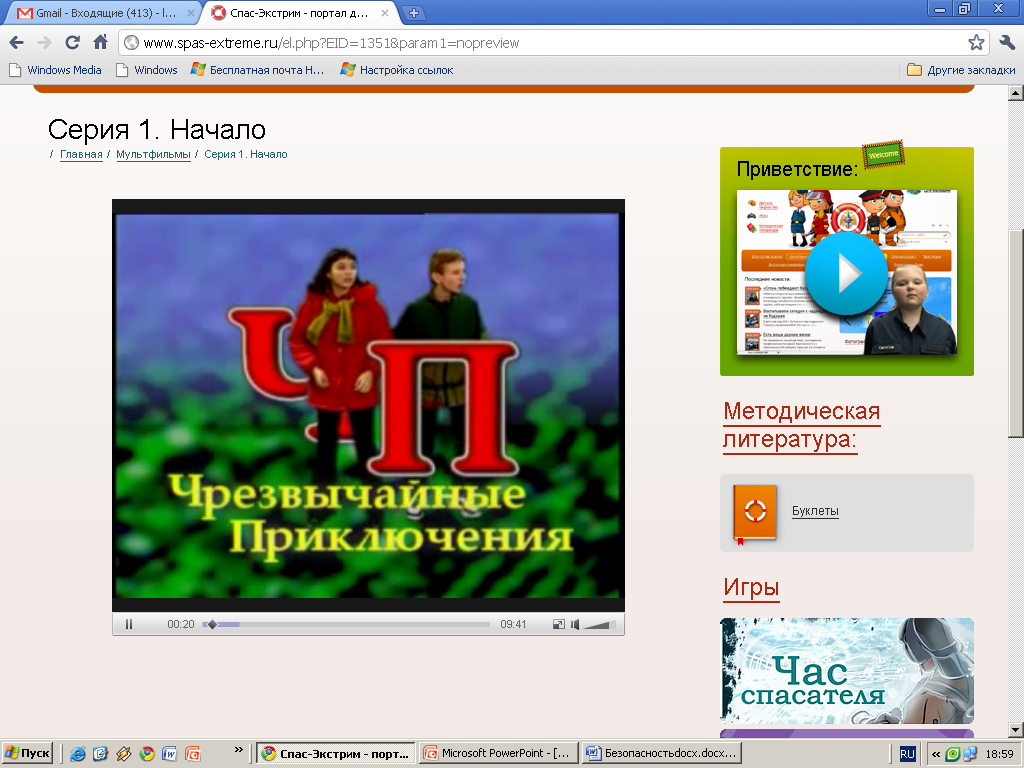 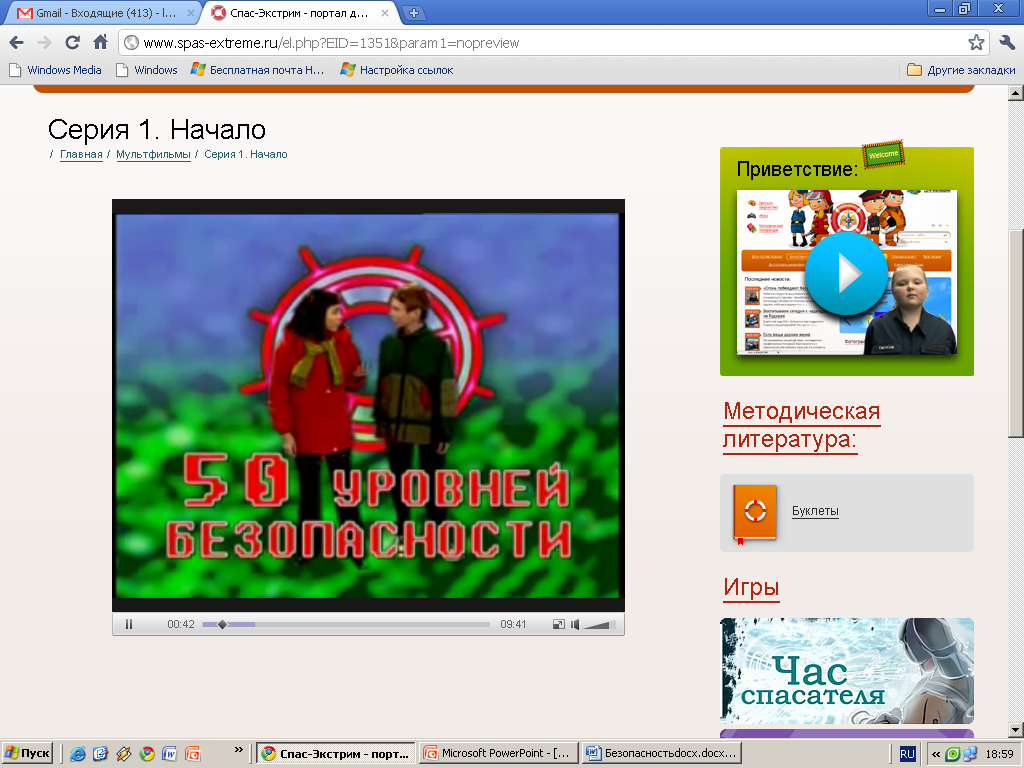 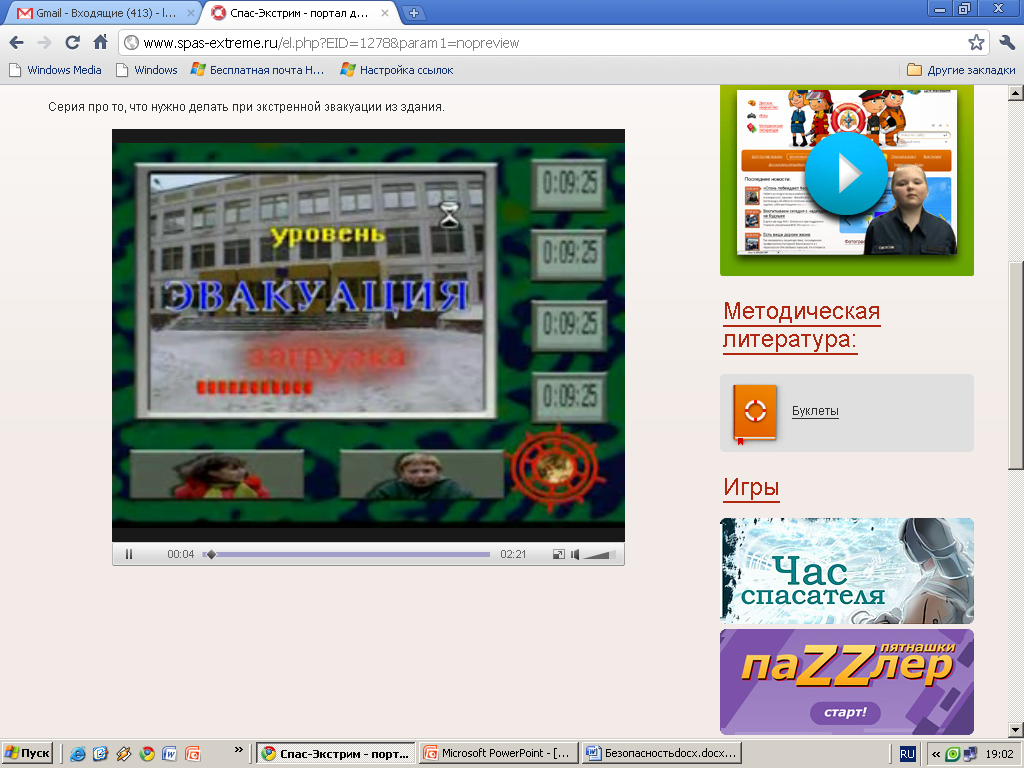 Интернет-ресурсы
http://www.spas-extreme.ru/el.php?SID=191